STELLAR EVOLUTION
The universe has billions of galaxies and is mostly empty space

the universe is a large collection of billions of galaxies
a galaxy is a large collection of billions of stars
our Solar System is in the Milky Way galaxy.
https://scaleofuniverse.com/en
STELLAR EVOLUTION
The sun is the center of our solar system,it is a star that is 150,000,000 km away from earth

It is the largest object in our solar system
https://scaleofuniverse.com/en
STELLAR EVOLUTION
The sun is the center of our solar system,it is a star that is 150,000,000 km from earth

It is the largest object in our solar system
https://scaleofuniverse.com/en
[Speaker Notes: 15M C]
STELLAR EVOLUTION
Our solar system is a small part of our galaxy called the milky way
The milky way is a spiral galaxy

We are 2/3 out of way out of the galaxy
https://scaleofuniverse.com/en
STELLAR EVOLUTION
Classifying stars:stars can be classified according to their temperature (color), and their brightness(size)

The brighter a star is, the larger and 	closer it is
The hotter a star is the higher is its color temperature (emits higher energy colors)
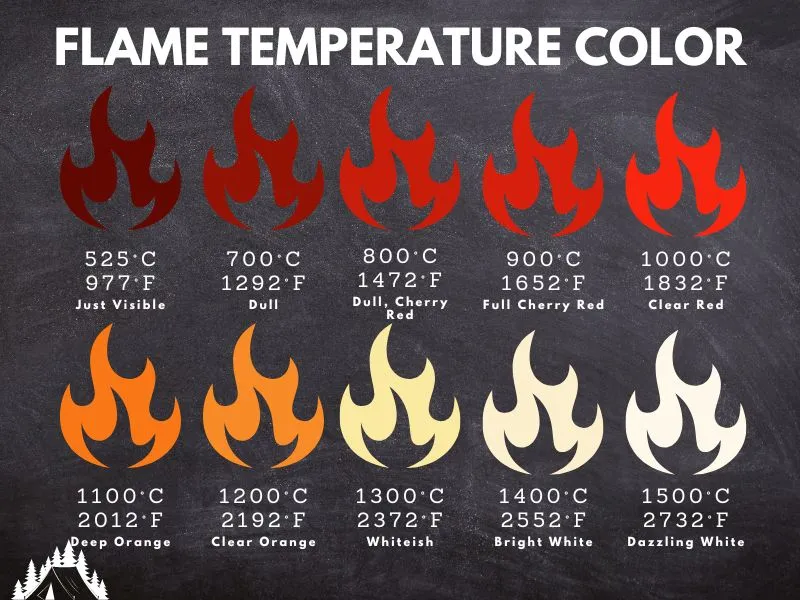 800K                 973K             1073K              1173K             1273K
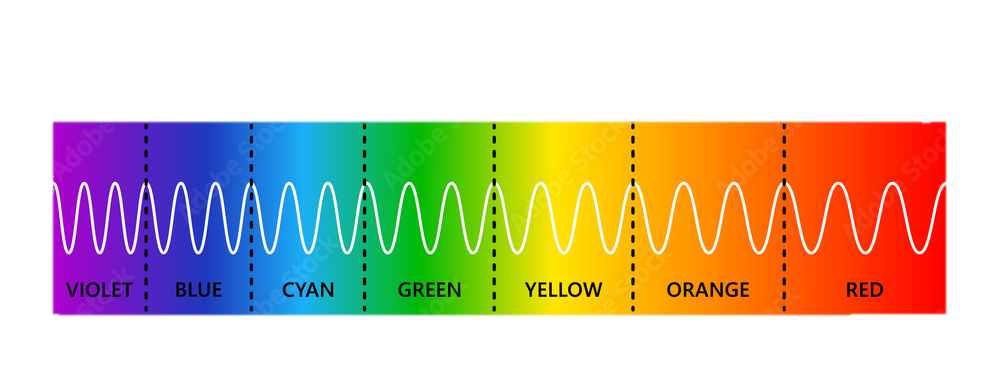 1373K	1473K            1573K                 1673K                1773K
https://scaleofuniverse.com/en
STELLAR EVOLUTION
Classifying stars:
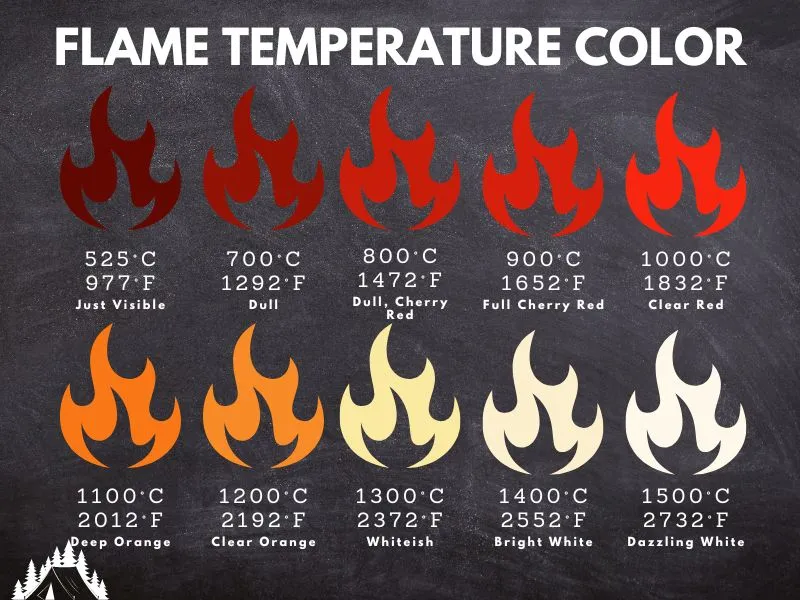 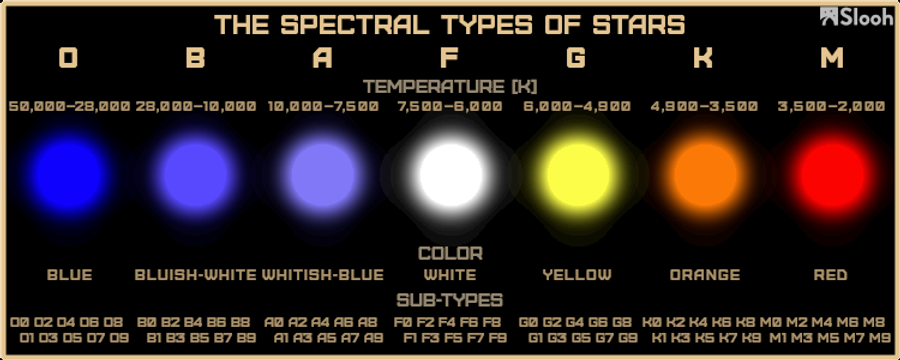 800K                 973K             1073K              1173K             1273K
1373K	1473K            1573K                 1673K                1773K
https://scaleofuniverse.com/en
STELLAR EVOLUTION
Classifying stars:
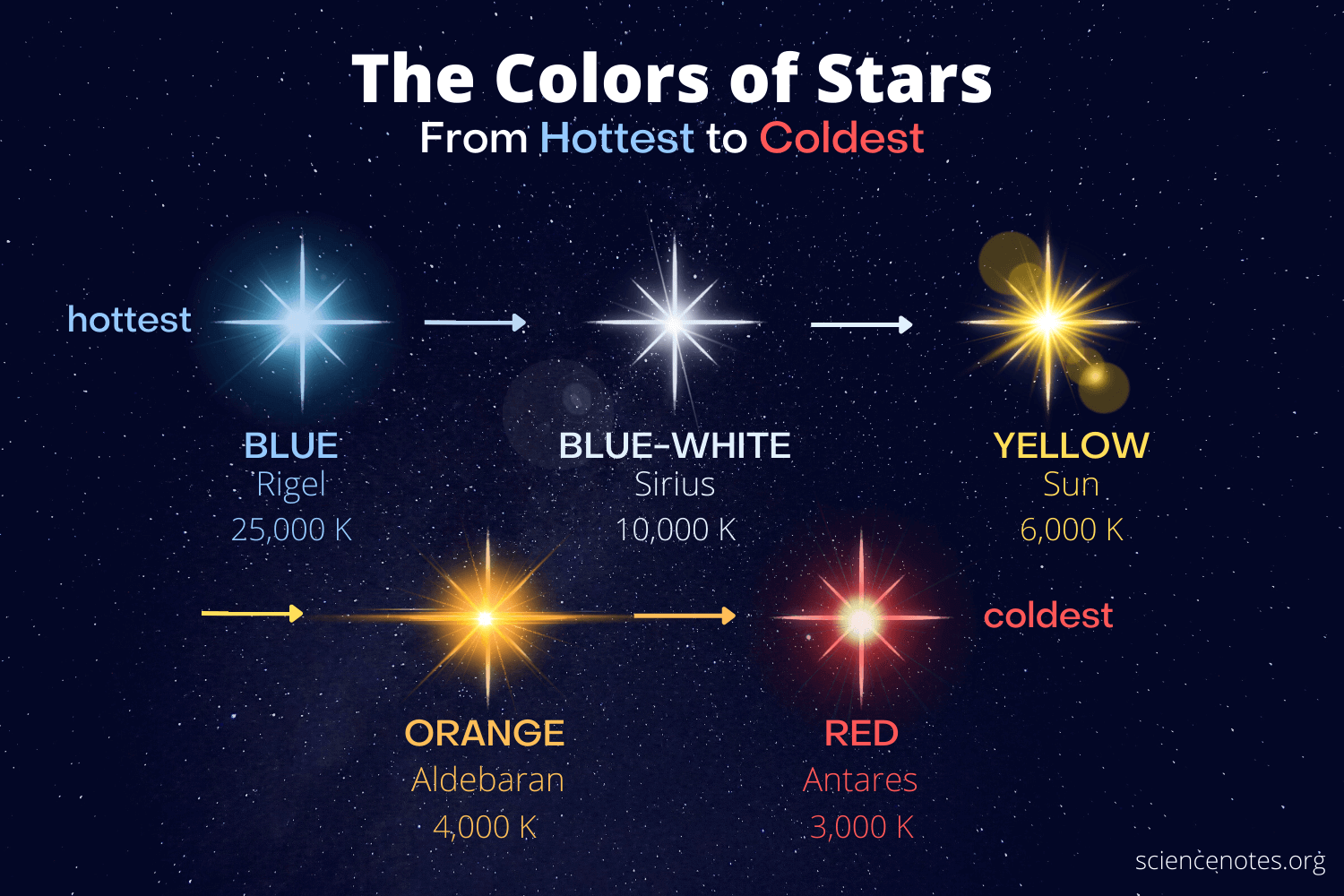 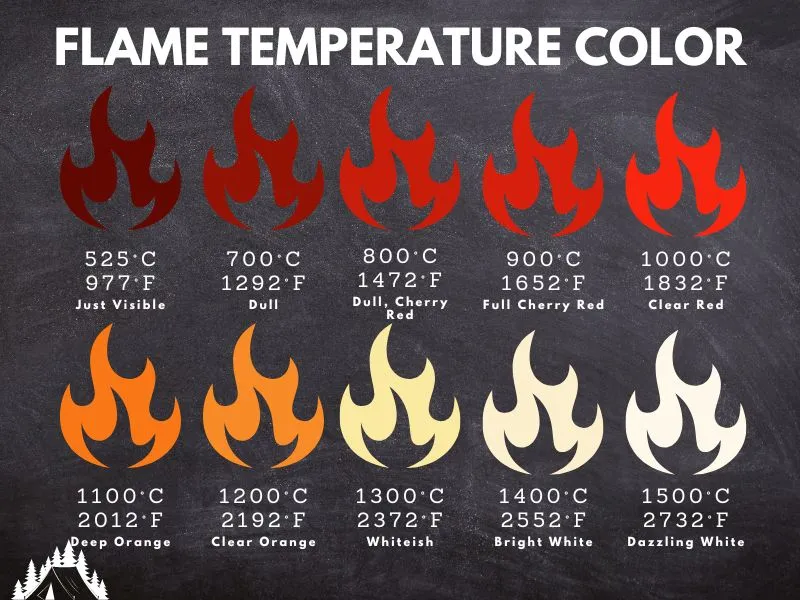 800K                 973K             1073K              1173K             1273K
1373K	1473K            1573K                 1673K                1773K
https://scaleofuniverse.com/en
https://phet.colorado.edu/sims/html/blackbody-spectrum/latest/blackbody-spectrum_all.html
STELLAR EVOLUTION
Classifying stars:
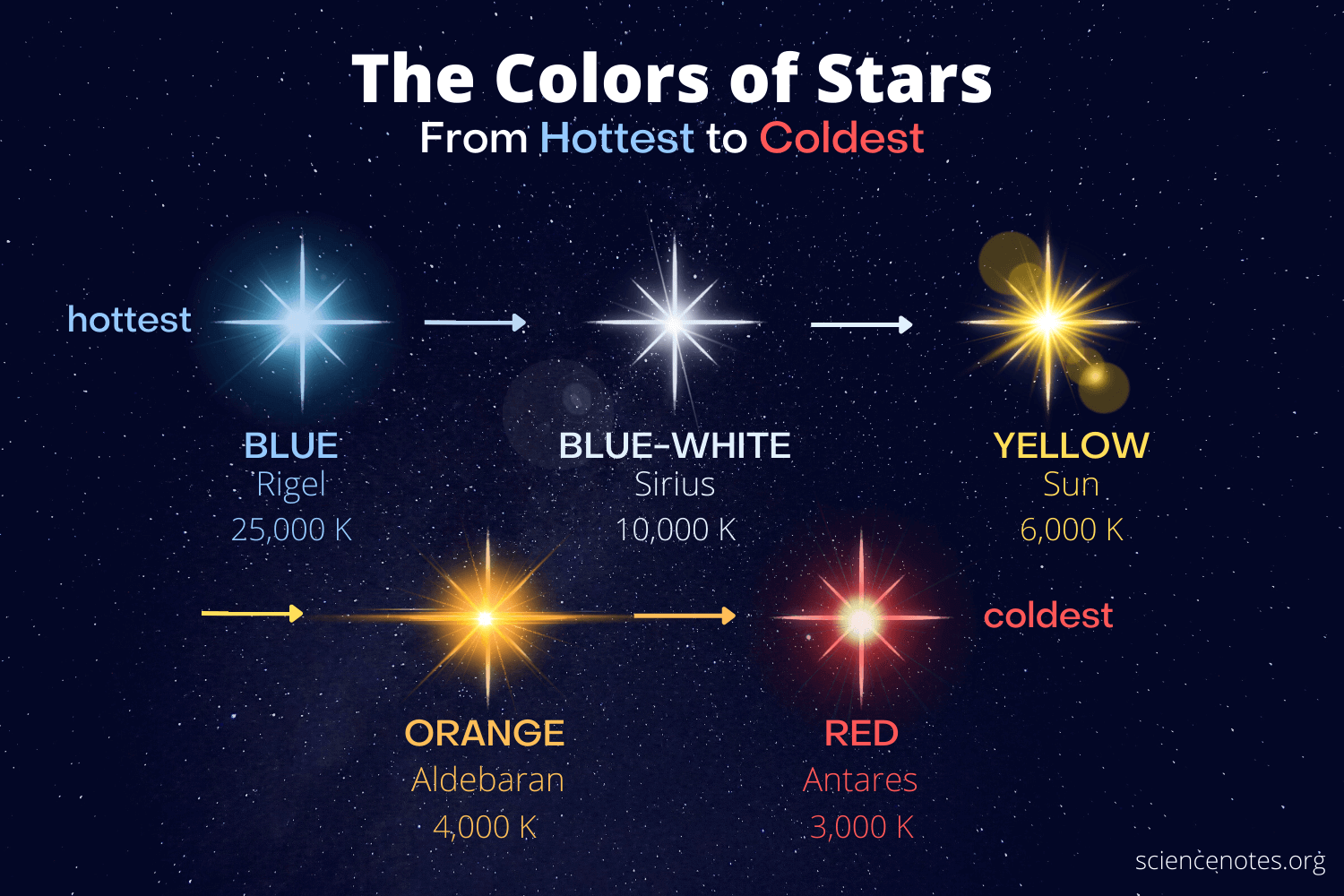 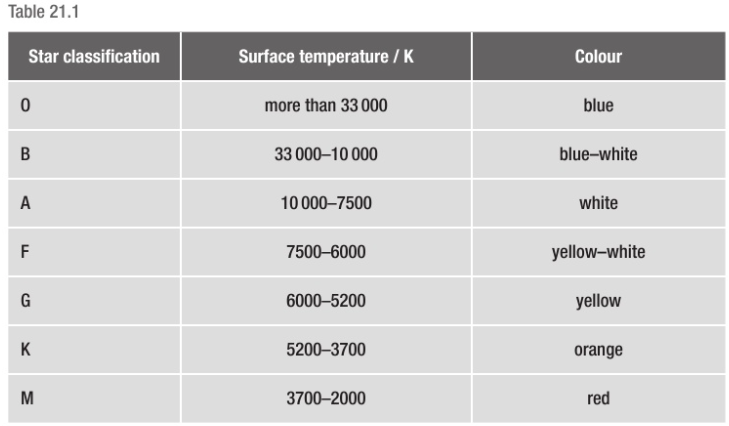 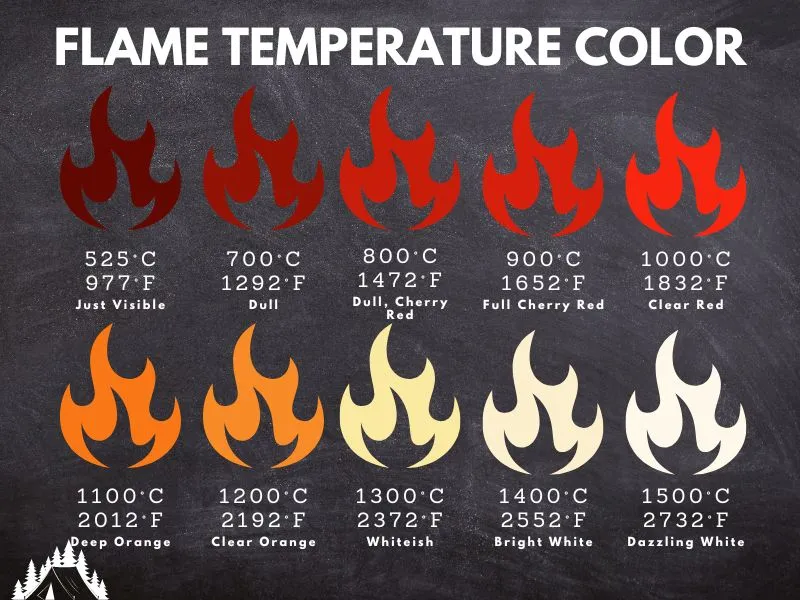 800K                 973K             1073K              1173K             1273K
1373K	1473K            1573K                 1673K                1773K
https://scaleofuniverse.com/en
STELLAR EVOLUTION
Stars are formed from dust and gas forming a nebulae, these are compressed by the force of gravity to form a star.
Gravity pulls these particles together tightly increasing temperature and pressure
As a result, Nuclear fusion happens and releases energy
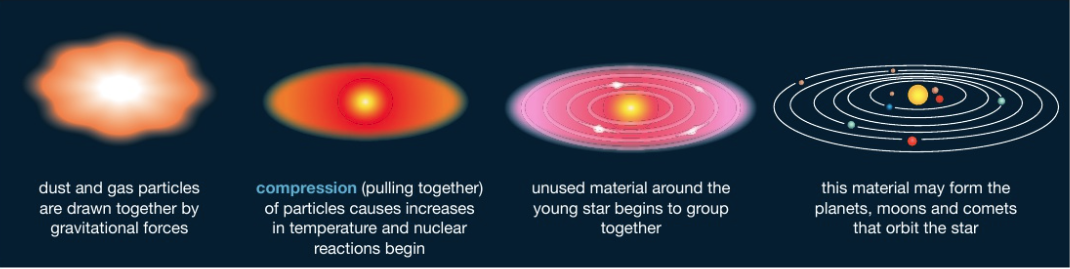 https://scaleofuniverse.com/en
STELLAR EVOLUTION
Stars are formed from dust and gas forming a nebulae, these are compressed by the force of gravity to form a star.
Gravity pulls these particles together tightly increasing temperature and pressure
As a result, Nuclear fusion of Hydrogen to Helium starts and releases energy
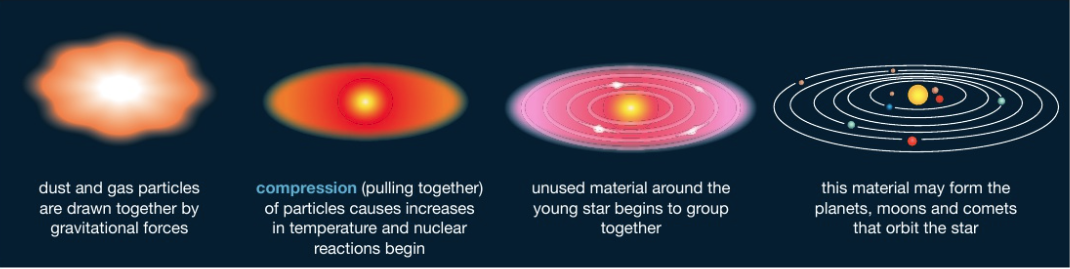 https://scaleofuniverse.com/en
STELLAR EVOLUTION
Life of a star: a young star is called a main sequence star, it has a balance of two forces (gas expansion, and gravity) , it is in its main stable period. (sun is an example)
At the end of main sequence H is exhausted, gravity is stronger and forces the star into a smaller size, yielding higher temperatures to fuse Helium 
This causes the star to then expand to a red giant, emitting lower energy red light
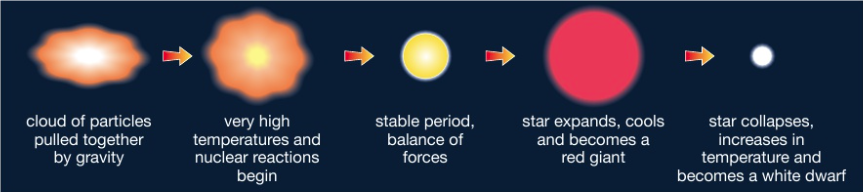 https://scaleofuniverse.com/en
STELLAR EVOLUTION
Late life of a star: after Helium fuses to heavier elements, gravity becomes stronger compressing the star into a smaller size called a white dwarf
This causes a high increase in temperature, the star emits whiteish blue light
White dwarfs are very dense stars
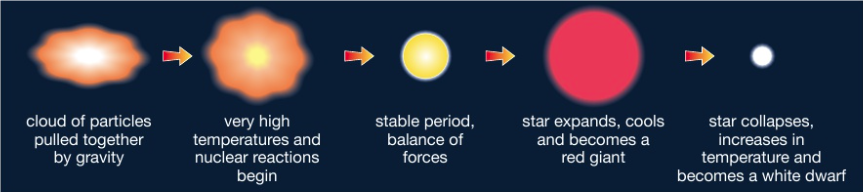 https://scaleofuniverse.com/en